“Discovering my own mythologυ””
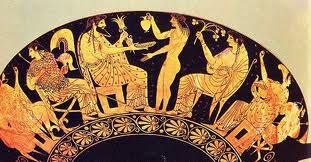 6th College of Lamia
                                           Greece
the most important fabulous things representative for the national literature
centaur
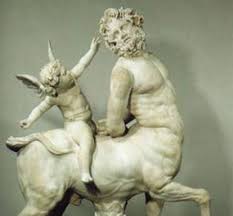 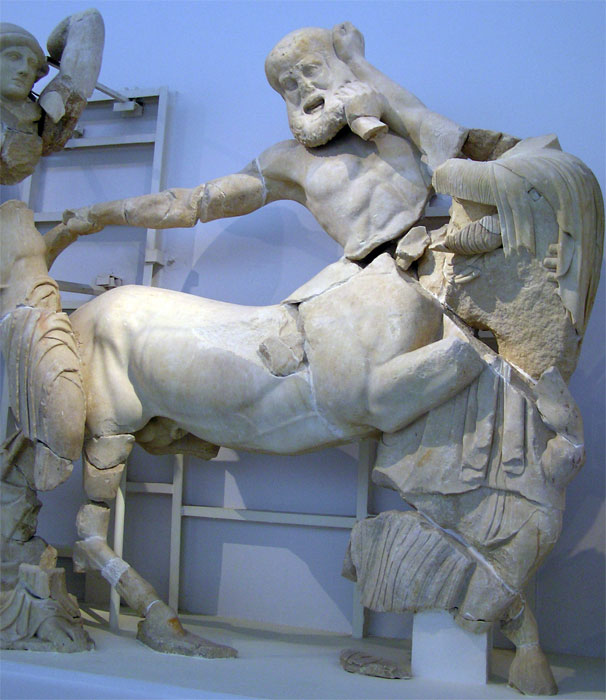 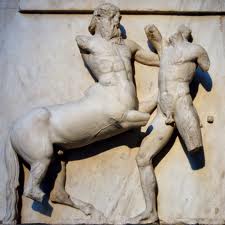 the most important heroes from folk mythology representative for national cultural space
achilles
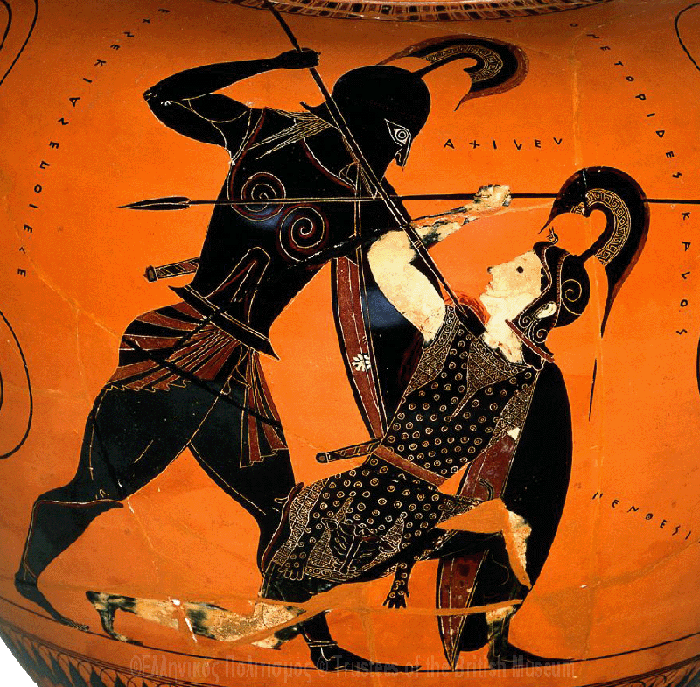 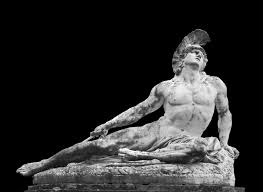 the most known rituals found in national mythology
apokries-dionysian rituals
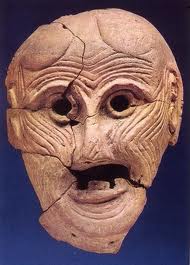 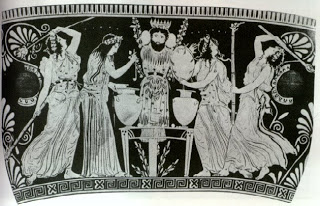 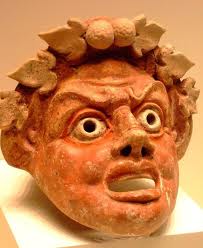 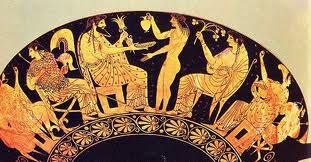 THE MOST REPRESENTATIVE FOR MY NATIONAL CULTURAL SPACE
ODYSSEY
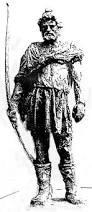 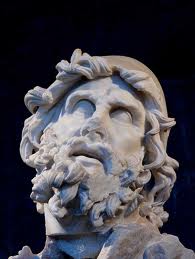 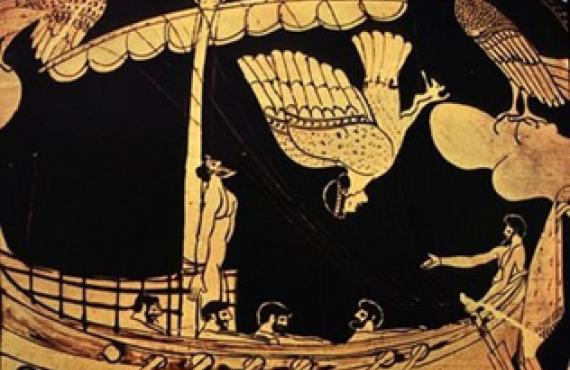 part 2
THE NATIONAL LITERARY FOLK WORK MOST REPRESENTATIVE FOR EACH INDICATED MYTH
THE ETHNO GENESIS MYTH
DEUCALION - PYRRHA
THEOGON (HESIOD)
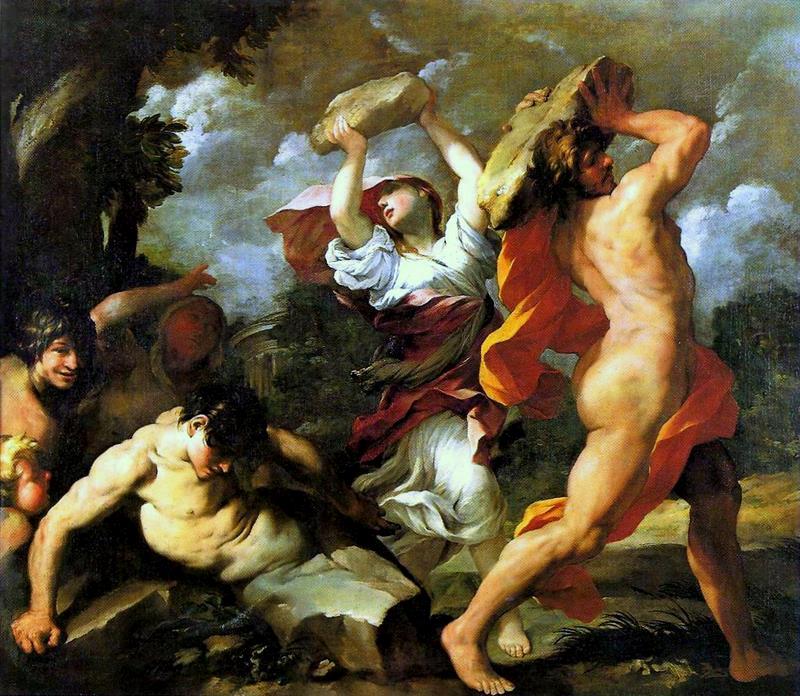 THE MYTH OF SACRIFICE
PROMETHEUS BOUND
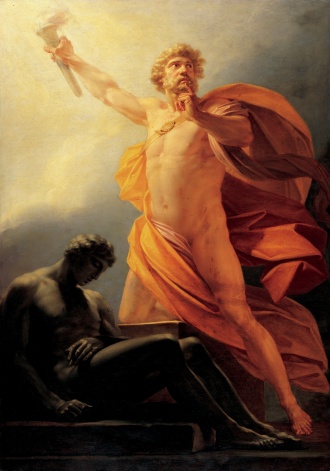 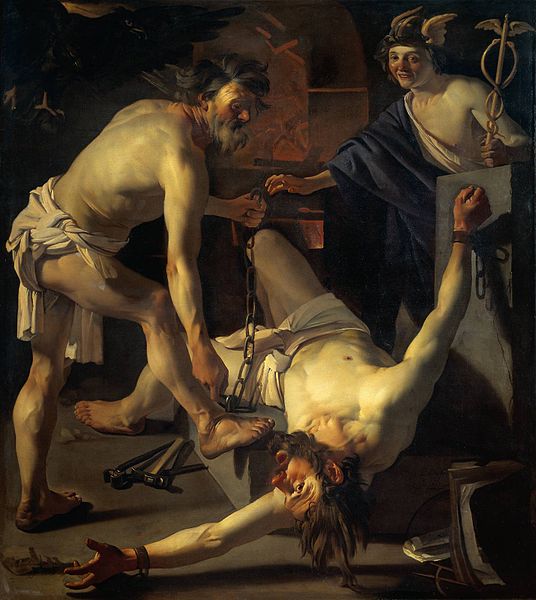 THE MYTH OF LOVE
ORPHEUS AND EYRYDICE
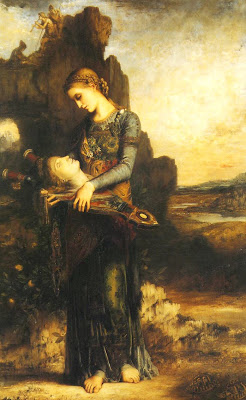 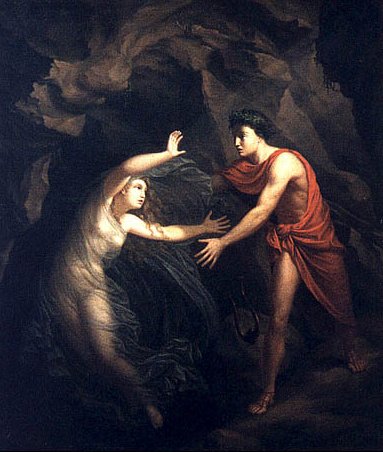 ORPHEUS AND EYRYDICE
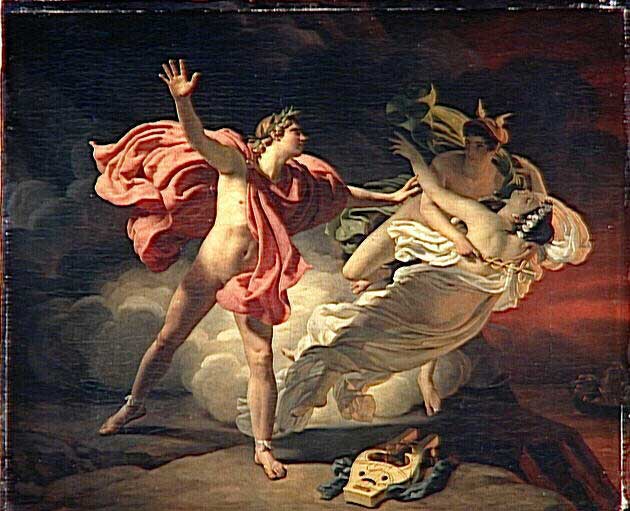 THE MYTH OF NOSTOS OF ODYSSEUS
ODYSSEUS’ RETURN(Nostos)
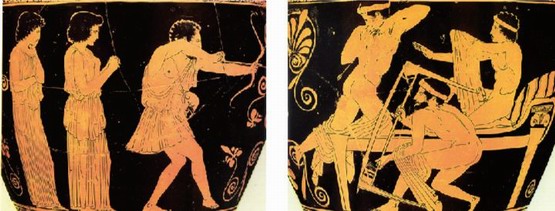 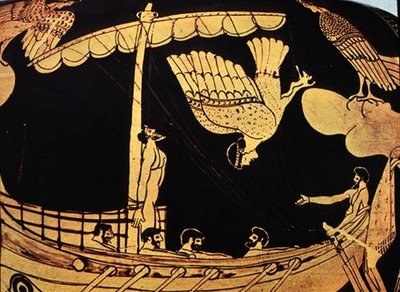 THE NATIONAL CULT LITERARY WORK WHICH ARTISTICALLY TRANSPOSES THE INDICATED MYTH
THE ETHNO GENESIS MYTH OF ORIGIN
SYMPOSIUM (Plato)
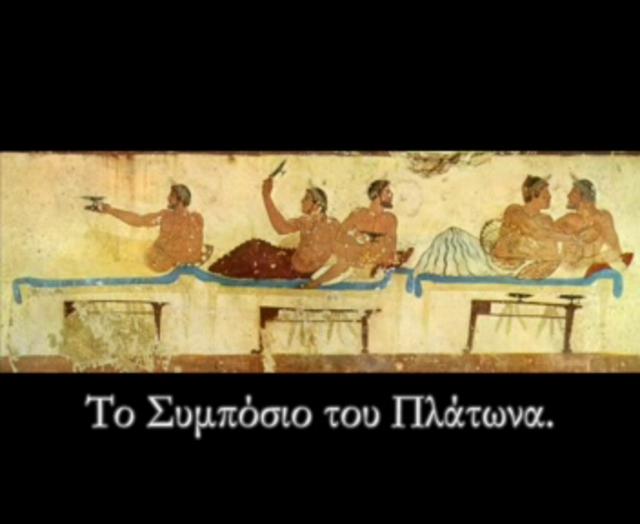 THE MYTH OF PROTAGORAS
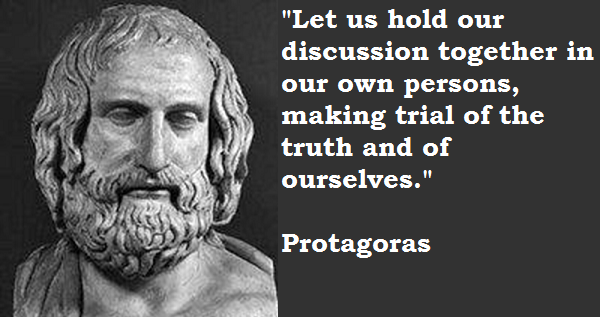 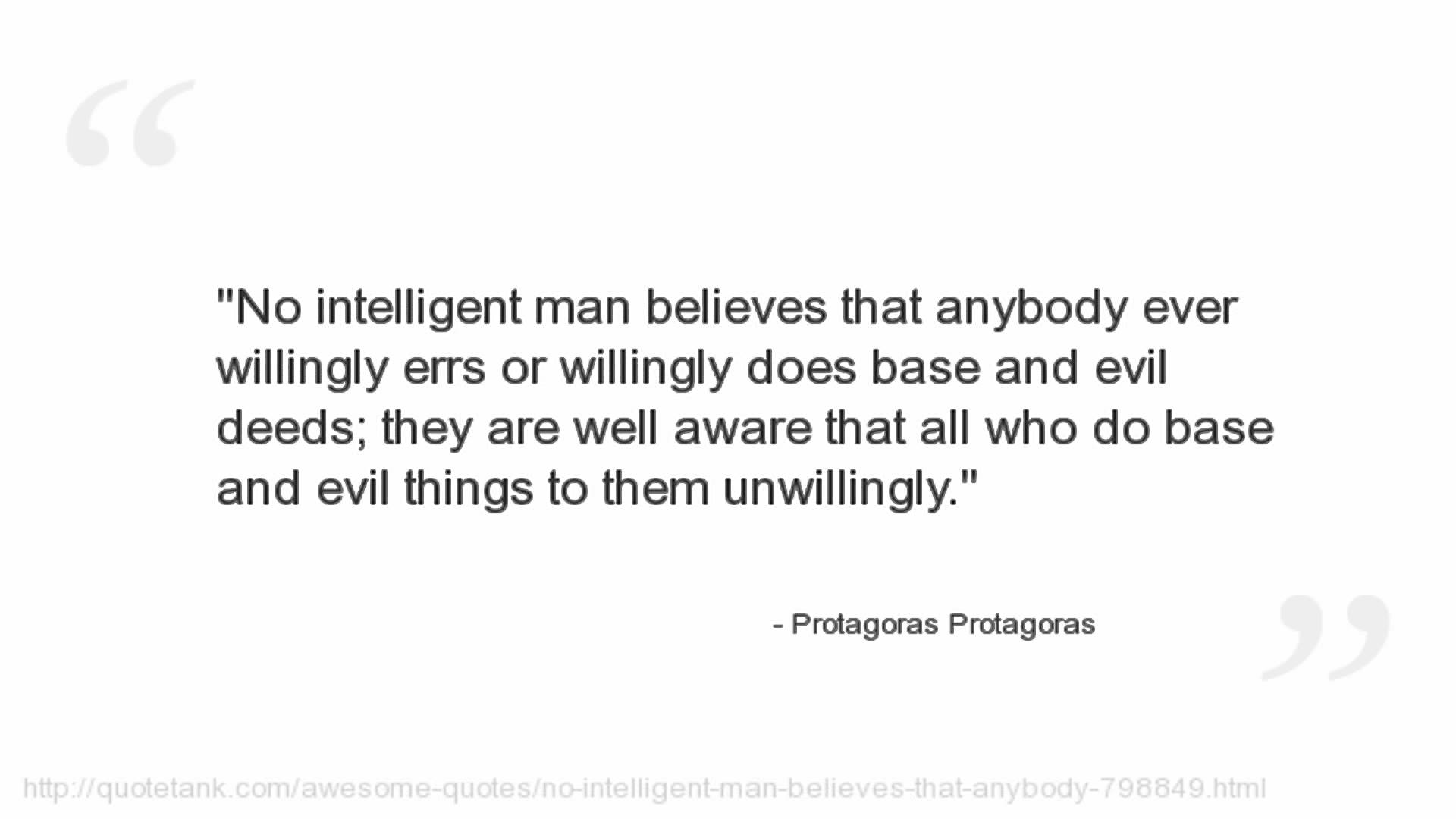 THE MYTH OF SACRIFICE FOR CREATION
THE MYTH OF LOVE
ALCESTIS
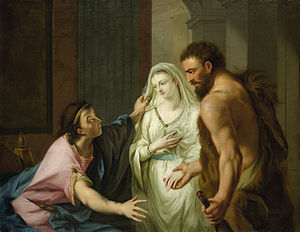 PINDAR(Laments)
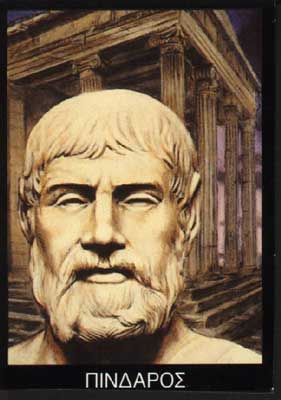 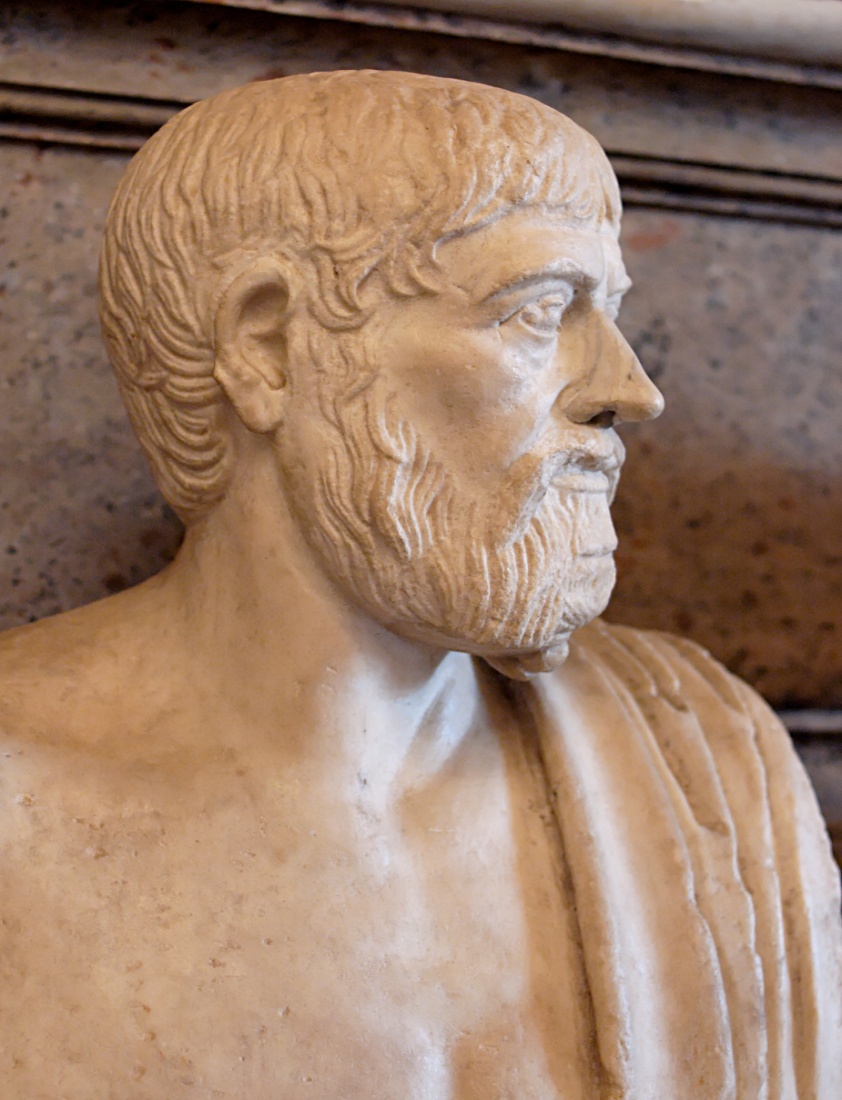 THE birth of pindar
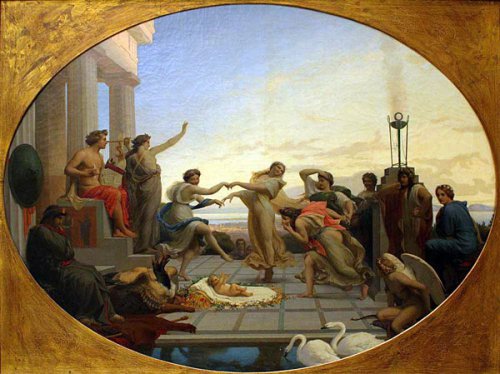 THE MYTH OF NOSTOS OF ODYSSEUS
Ithaca (Constantine P. Cavafy)
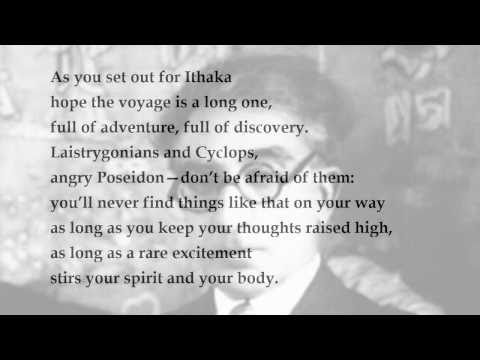 Ithaca (Constantine P. Cavafy)
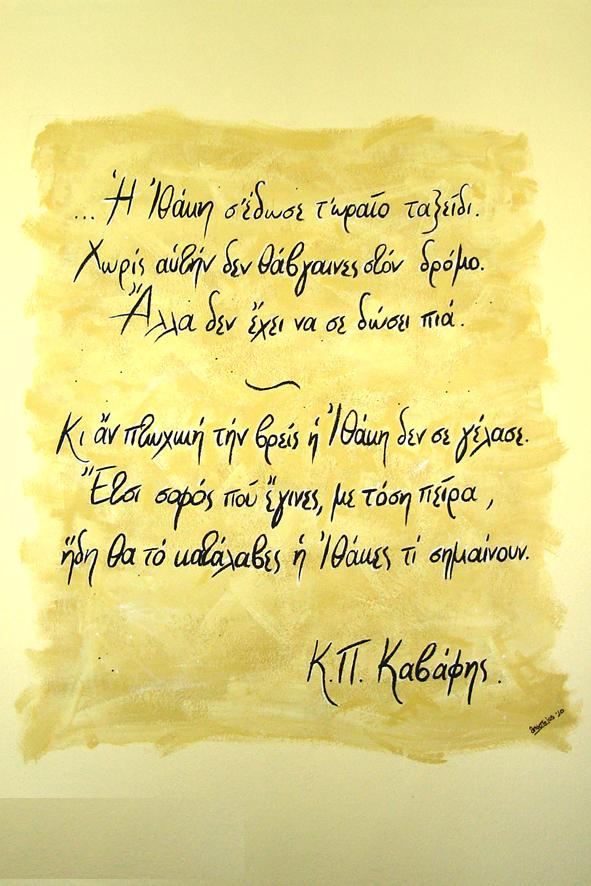 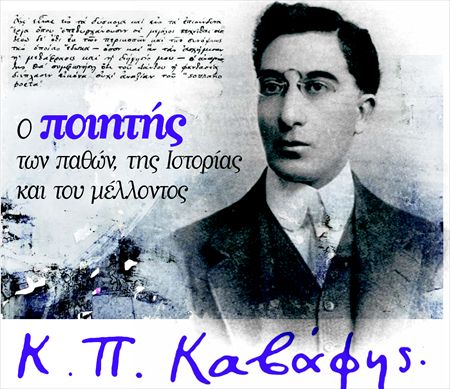 Homeric poems
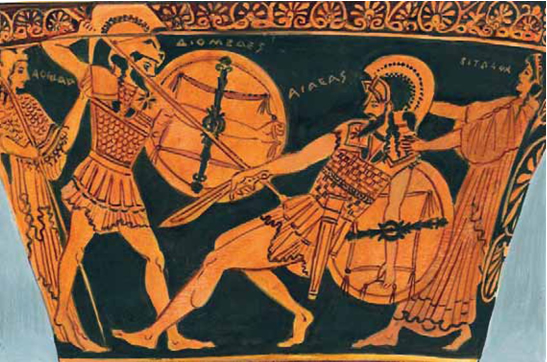 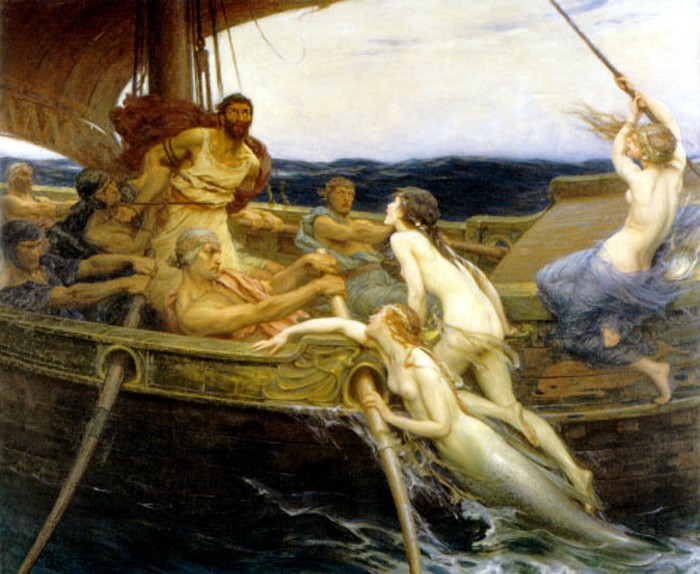 Odyssey  (Nikos Kazantzakis)
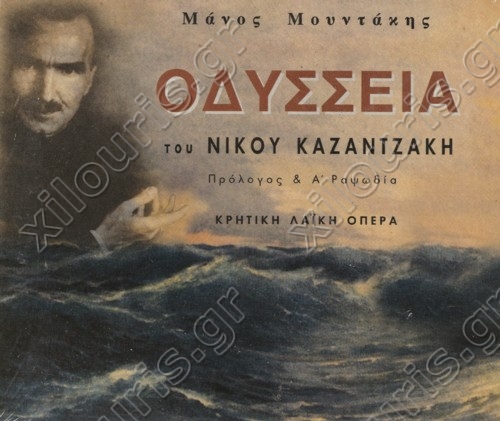 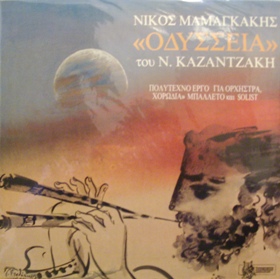 THE NATIONAL FILM OR A PLAY MOST 
REPRESENTATIVE 
FOR EACH INDICATE
THE ETHNO GENESIS MYTH OF ORIGIN
Wrath of the Titans
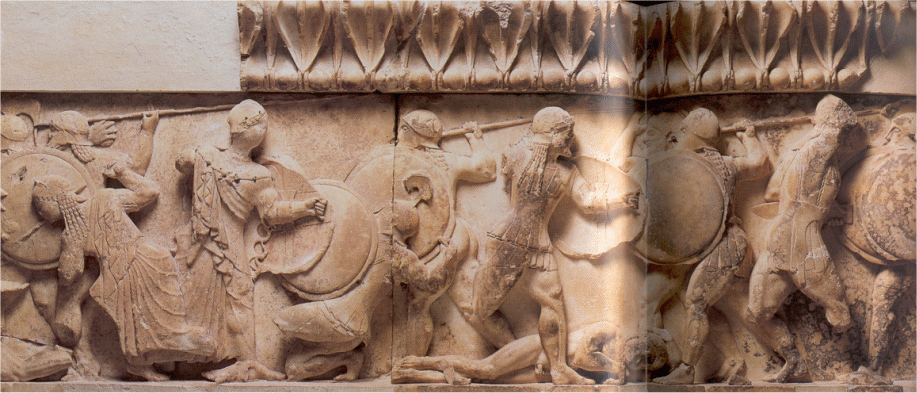 THE MYTH OF SACRIFICE FOR CREATION
Prometheus Bound
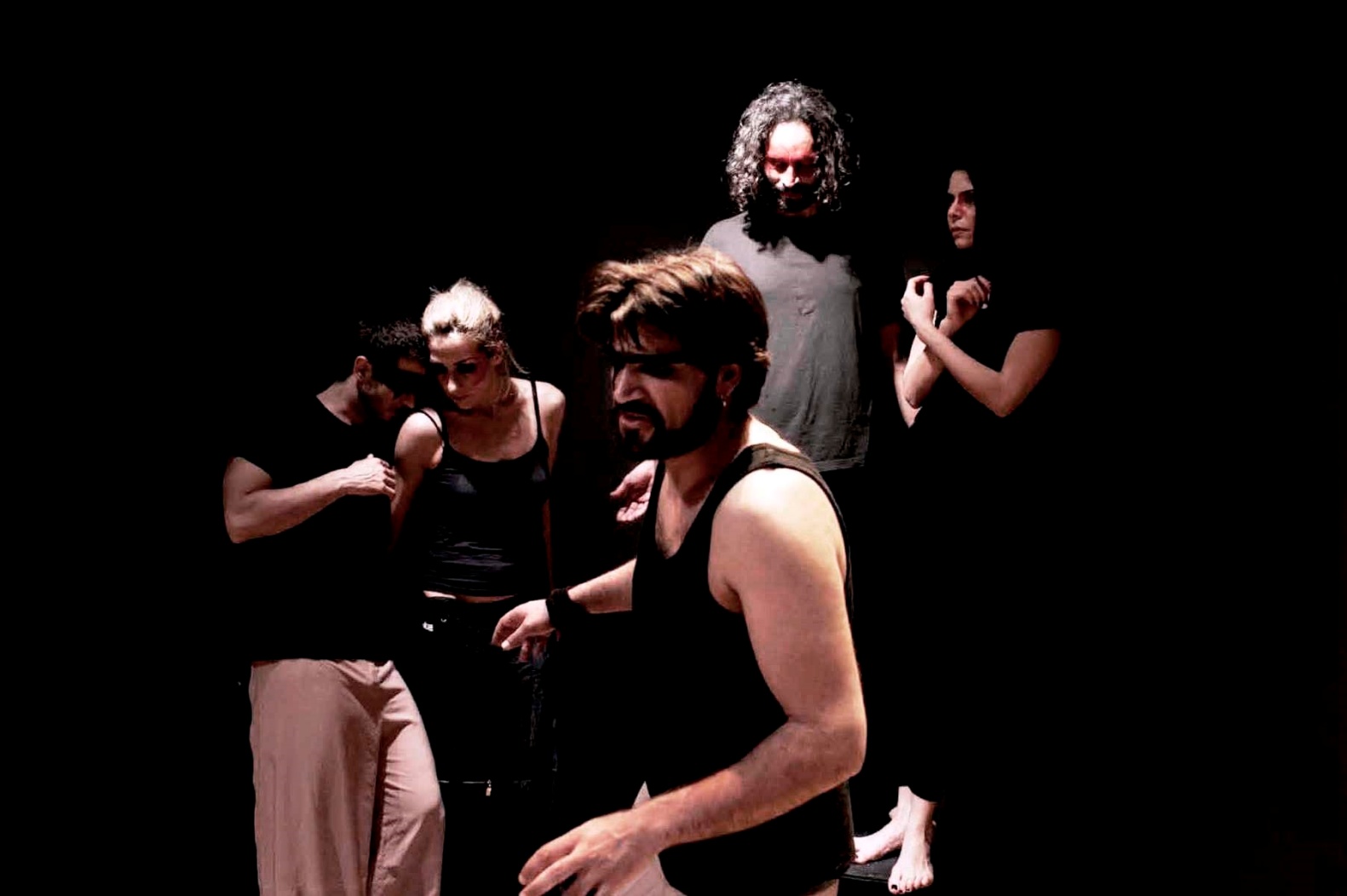 THE MYTH OF LOVE
orfea negro
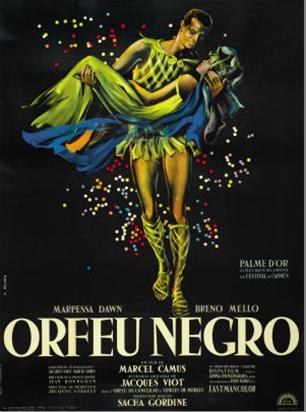 THE MYTH OF NOSTOS OF ODYSSEUS
ULYSSES’ GAZE
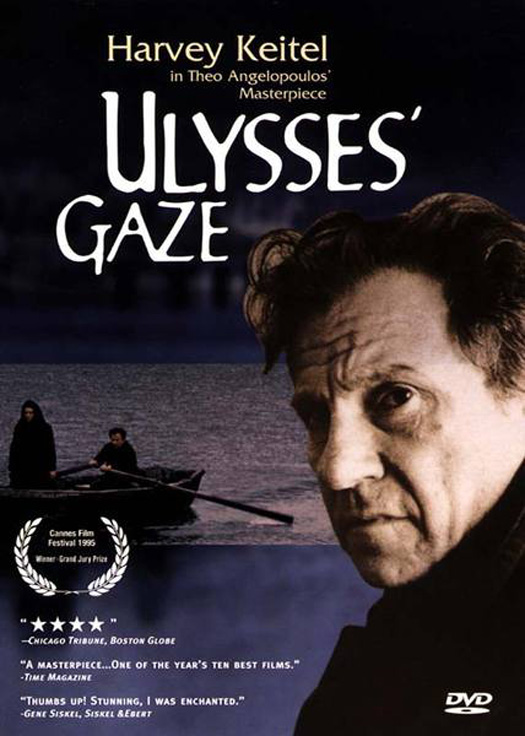 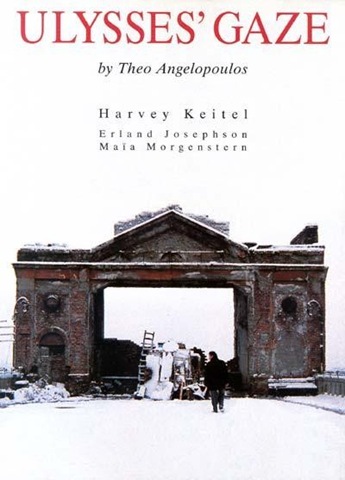 THE NATIONAL VISUAL ARTISTIC CREATION MOST REPRESENTATIVE FOR EACH INDICATED MYTH
the ethno genesis film
the myth of sacrifice for creation
the promethEus on caucasus
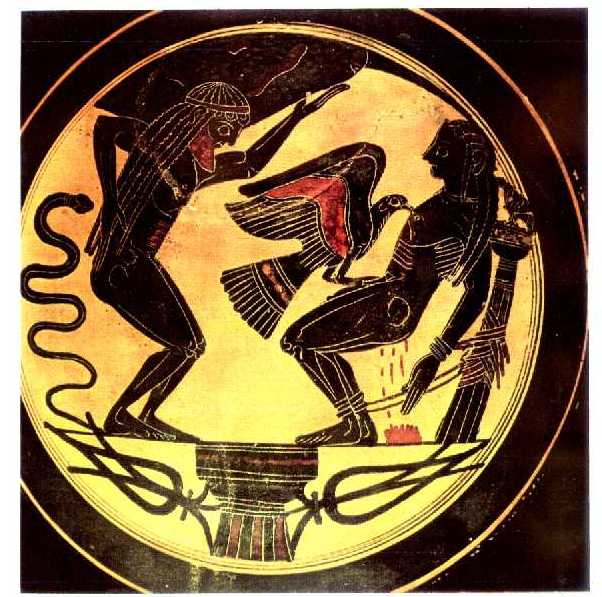 the myth of love
ORPHEUS AND EURYDICE (NIKOS ENGONOPOULOS)
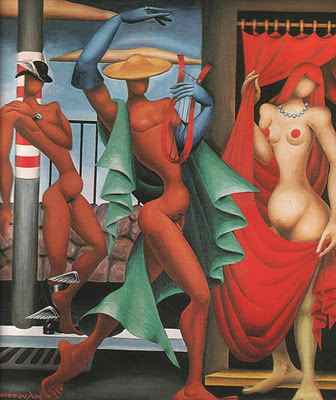 the myth of NOSTOS OF ODYSSEUS
ORPHEUS, EURYDICE AND HERMES
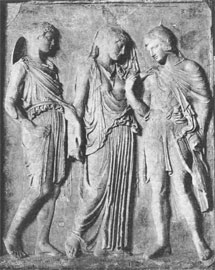 Odysseus' return (nostos)
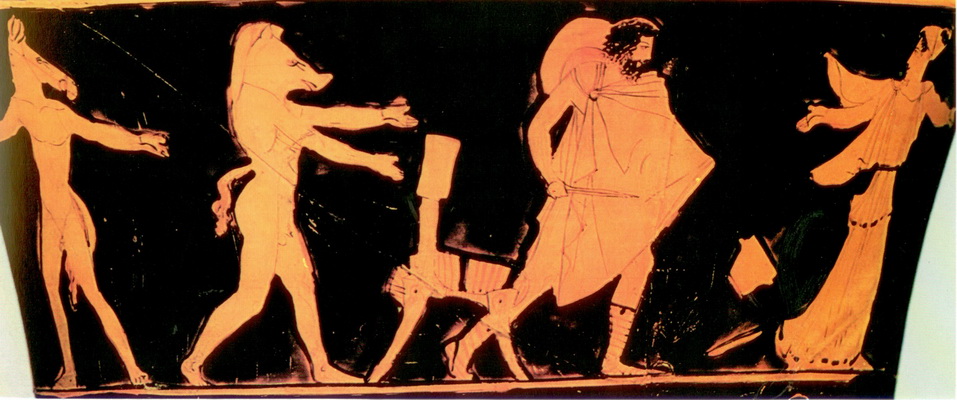 odysseus and sirens(giannis gaitis)
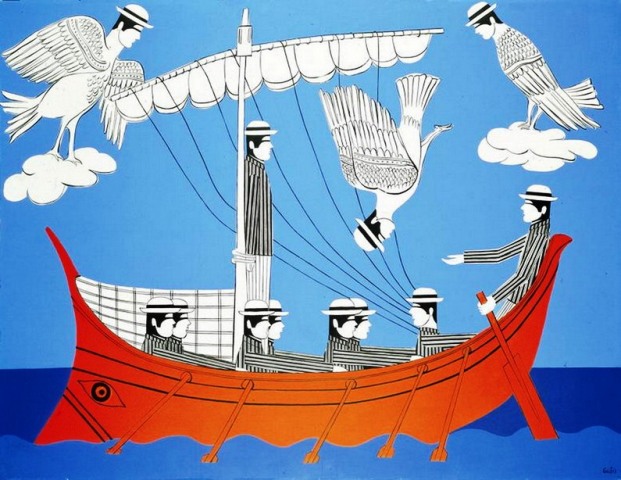 thANK YOU FOR ATTENTION